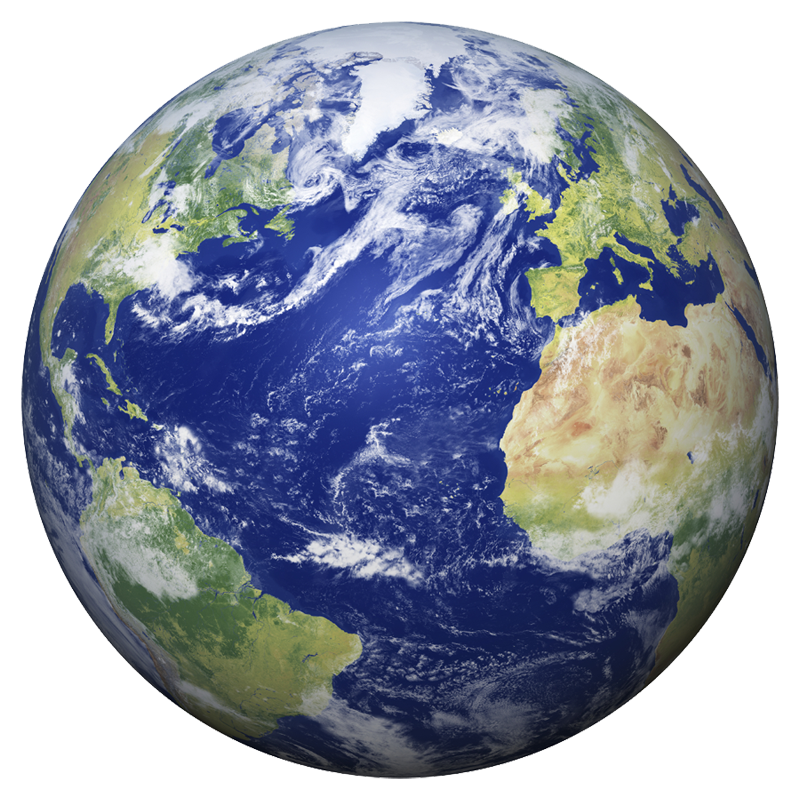 OZONLAGET
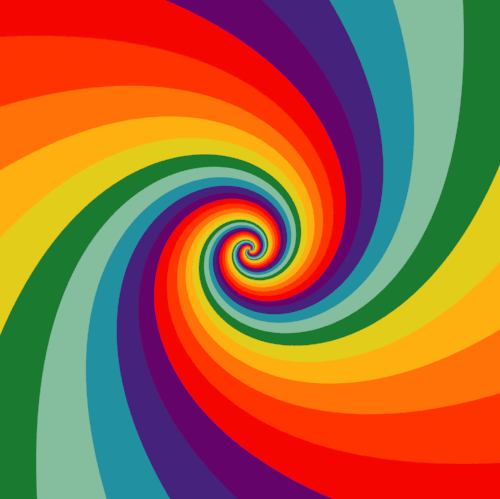 IKKE BLAND SAMMEN OZONLAGET OG DRIVHUSEFFEKTEN
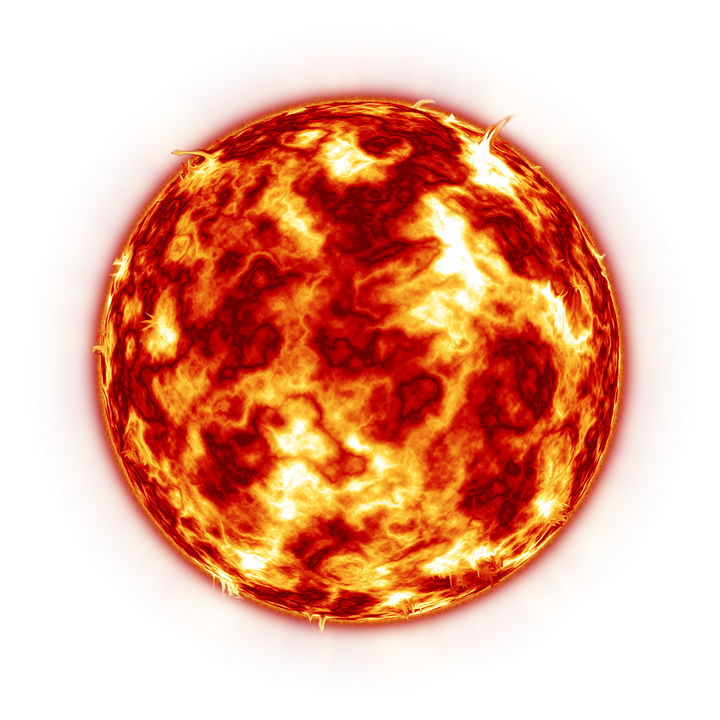 UV-C
Stratosfæren
10-50km
UV-B
UV-A
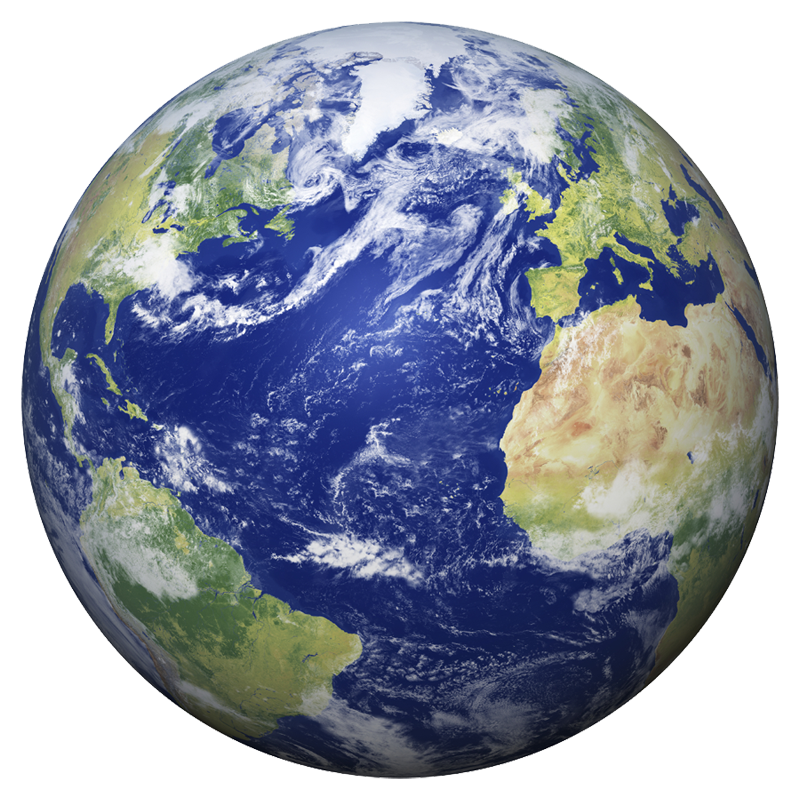 Ozonlaget 
Ca 10-30km
UV-A-stråler er de UV-strålene med lengst bølgelengde og minst energi. De stoppes ikke av ozonlaget.

UV-B har kortere bølgelengde og mer energi og stoppes delvis av ozonlaget

UV-C har kortest bølgelengde og mest energi og stoppes helt av ozonlaget.
Troposfæren
0-10km
DERSOM UV-STRÅLENE NÅR OSS
UV-A: Minst energi, men påvirker bl.a. huden slik at den blir mer rynket.
UV-B: Mer energi og gir bl.a solbrenthet.
UV-C: Mest energi, og kan gi store skader, heldigvis stopper ozonlaget denne.

All UV-stråling er potensielt kreftfremkallende.
OZONLAGET
O3 = Ozon

Viktig for å stanse farlig stråling, særlig UV-B og UV-C.
Men oksygen er mest stabilt på formen O2 (oksygengass), så hvordan oppstår O3?

1. Spalting av oksygengass: 
O2 + energi (UV-stråler)  O + O

2. Dannelse av ozon (O3):
O+ O2  O3 + energi

3. Nedbrytning av ozon:
O3 + energi (UV-stråler)  O2 + O

I ozonlaget vil altså UV-stråler både bidra til å danne O3, men også bidra til å bryte det ned.
OZONLAGET
Mange stoffer kan katalysere nedbrytingen av ozon (O3) til oksygengass (O2). Eksempler er NOx-gasser fra f.eks. biler og KFK-gasser som man tidligere fant i bl.a. kjøleskap.

Dette kan resultere i at ozonlaget blir svekket, det kan oppstå hull i ozonlaget og dersom det fortsetter vil ozonlaget etter hvert bli borte.

Generell, balansert reaksjon:
2O3 + katalyserende stoff  3O2 + energi
MONTREAL PROTOKOLLENen solskinnshistorie
På 70-tallet begynte man å forstå at KFK-gasser ødela ozonlaget.
I 1987 kom Montrealprotokollen; en internasjonal avtale for å redusere KFK-utslipp.
Siden avtalen trådte til har man redusert KFK-utslipp med 98%.
Ozonlaget bygger seg i dag sakte opp igjen, men det er fortsatt store hull i ozonlaget og det vil ta lang tid før det er like sterkt som tidligere.
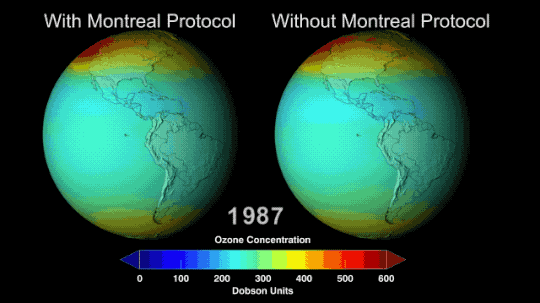 DRIVHUSEFFEKTEN
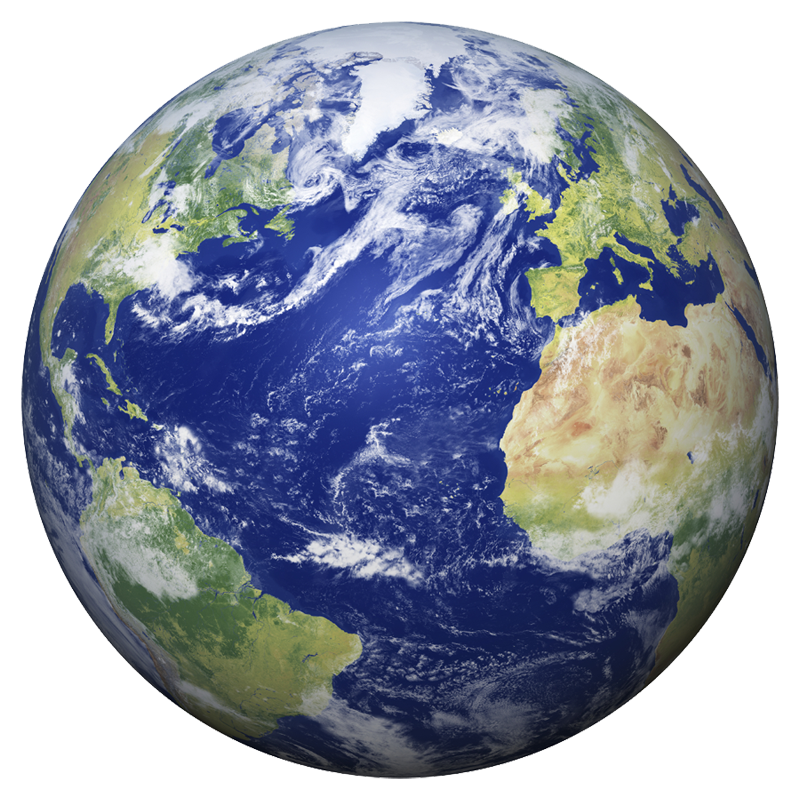 DRIVHUSEFFEKTEN
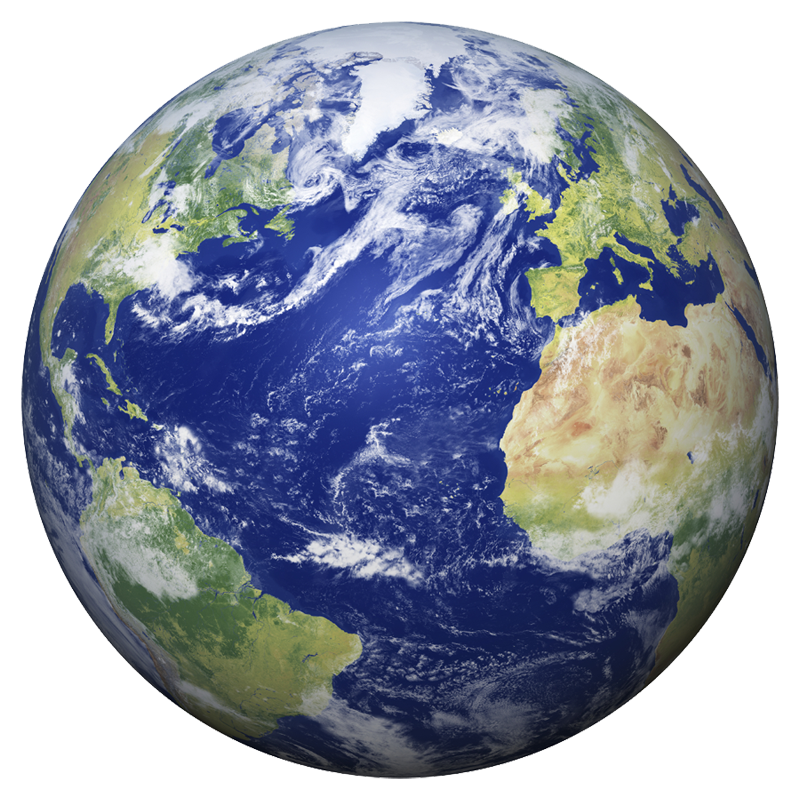 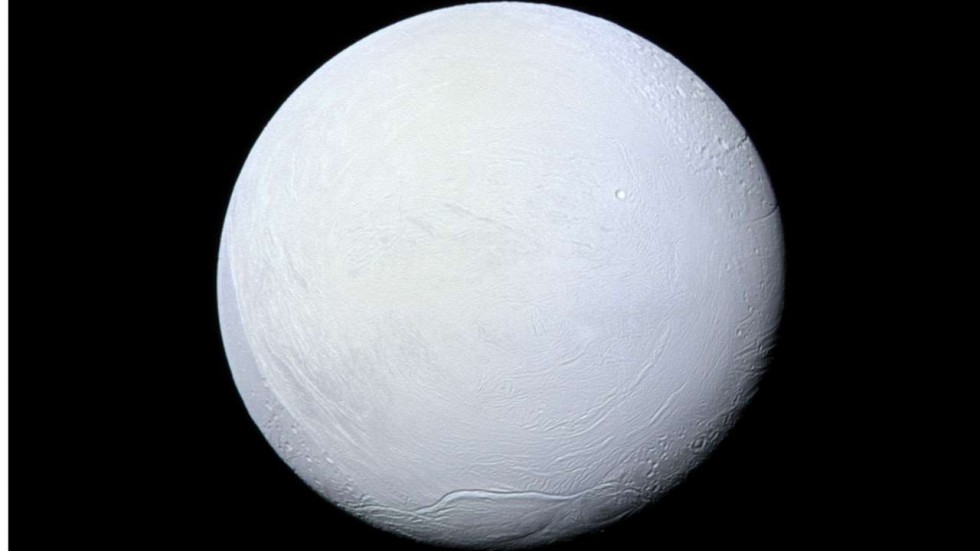 Uten drivhuseffekten ville vi ikke kunne leve på jorda.

Drivhuseffekten er at ikke all energien i solstrålene som treffer jorda forsvinner ut igjen med en gang. En del blir omdannet til varme og blir værende igjen innenfor atmosfæren en periode
ER KLIMAENDRINGENE VI SER I DAG VIRKELIG MENNESKESKAPTE?
JA
Se powerpoint «klimadebatt» for mer utfyllende begrunnelser
RESULTAT FRA SPØRREUNDERSØKELSE
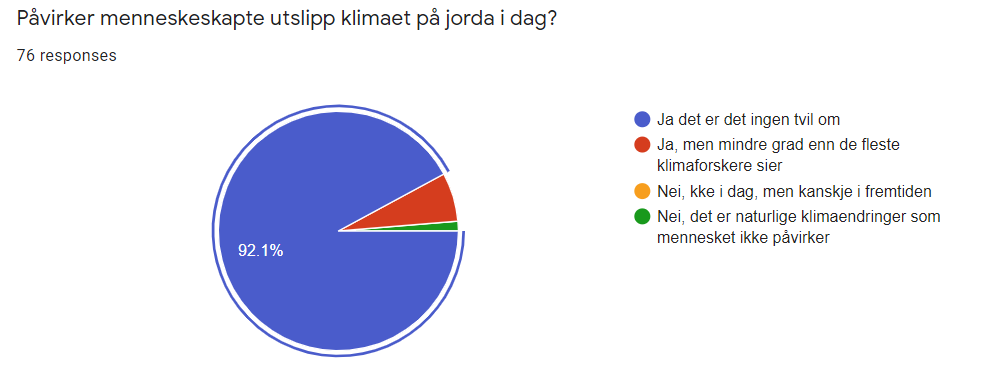 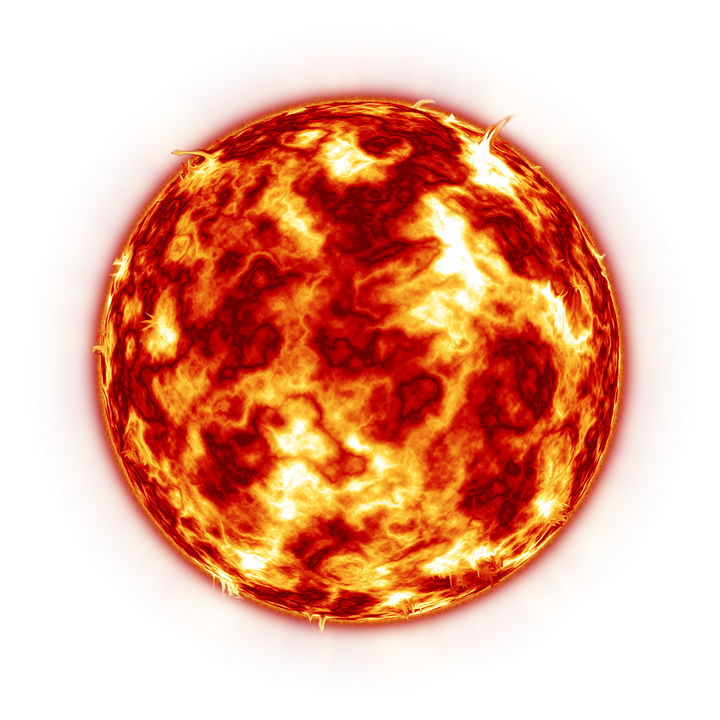 DRIVHUSEFFEKTEN
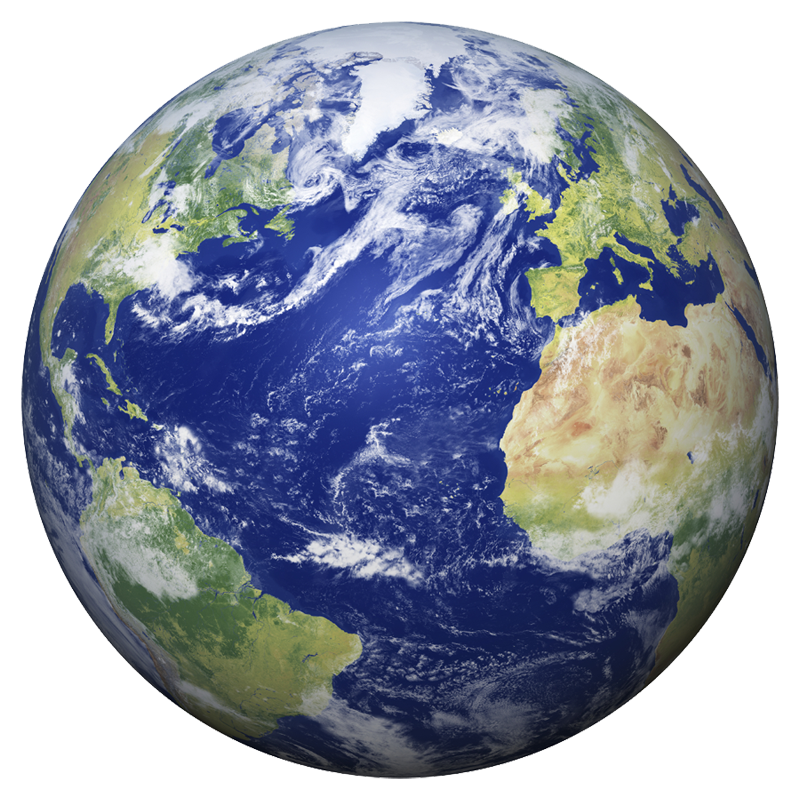 CH4
H2O
CO2
CO2
CH4
CH4
CO2
CO2
H2O
CH4
H2O
H2O
CO2
CH4
H2O
CH4
CO2
CO2
CO2
CO2
CO2
CH4
CO2
H2O
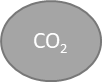 CH4
CO2
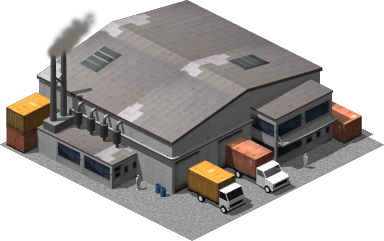 CH4
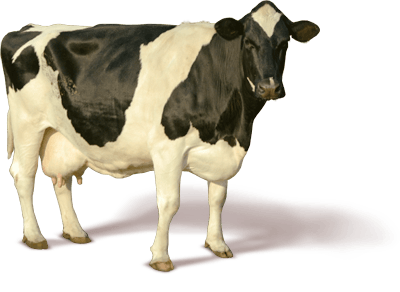 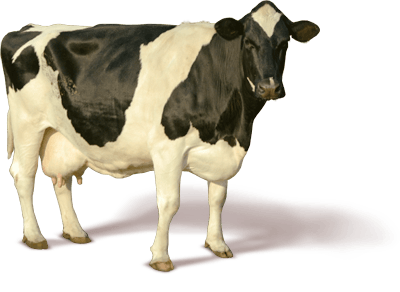 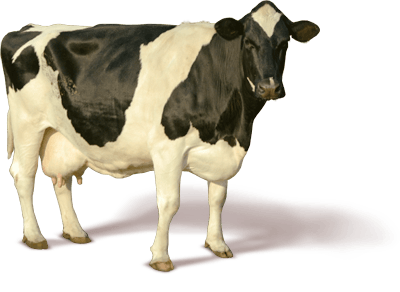 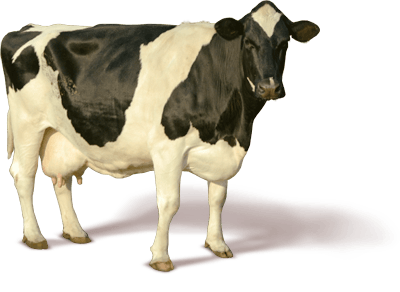 [Speaker Notes: Repetisjon her for G-klassen]
DRIVHUSEFFEKTEN
I atmosfæren er det klimagasser (eks. CO2 (karbondioksid), CH4 (metan), H2O (vanndamp)).
Disse slipper gjennom lysstråler, men hindrer noe varmestråling å slippe ut igjen fra atmosfæren ved å reflektere strålingen tilbake igjen til jorda. 
Denne effekten skjer også i drivhus, men her er det glass eller plast som slipper inn solstrålene, men ikke slipper utvarmen.
Dersom det blir mer klimagasser i atmosfæren vil mer varmestråling bli reflektert tilbake mot jorden og det blir varmere
Forurensning bidrar til at det blir mer klimagasser i atmosfæren, dette fører til klimaendringer.
Livet på jorda er tilpasset temperaturer og klima vi har hatt over tusener av år, når temperaturer og klima endres brått vil dette ødelegge for dyre- og planteliv (også mennesker).
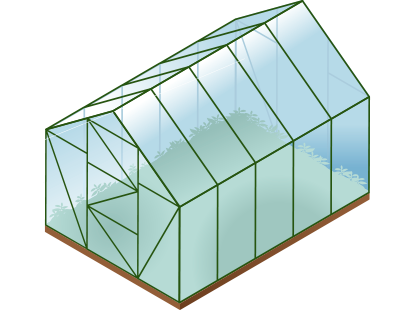 La oss se på noen grafer….
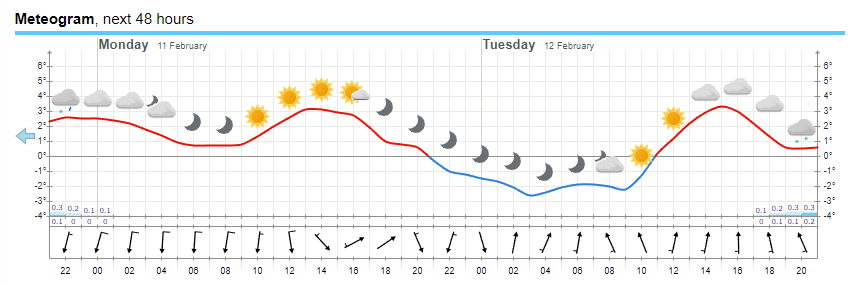 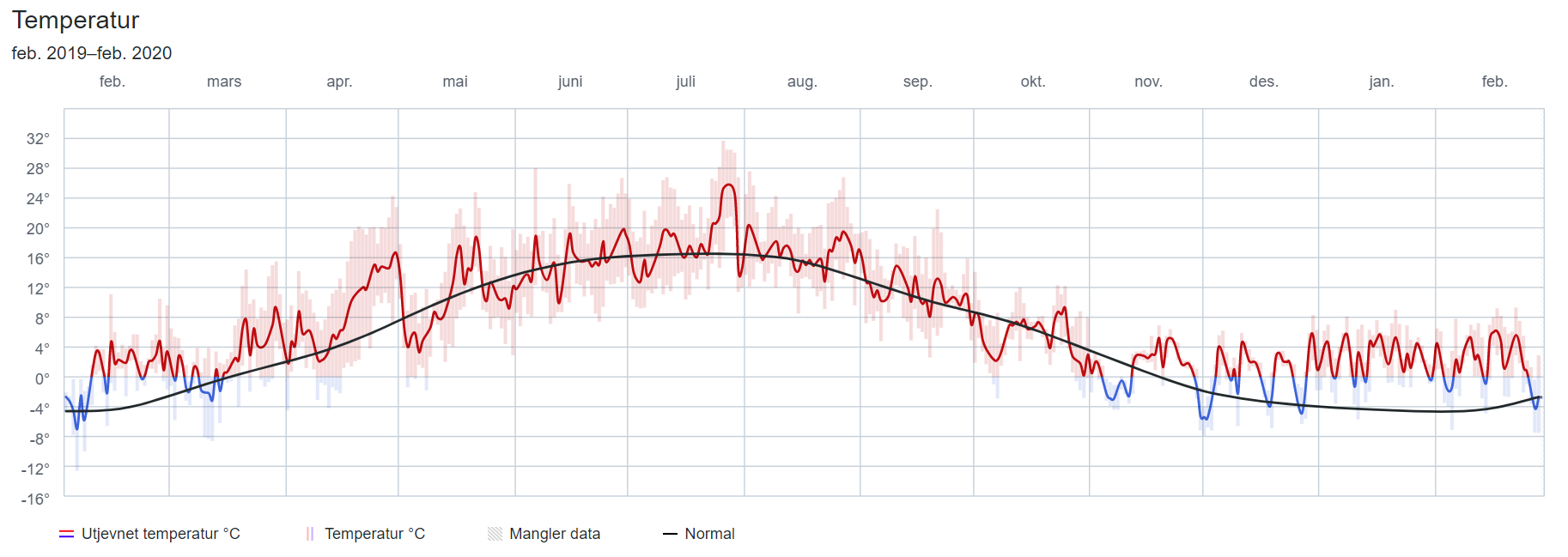 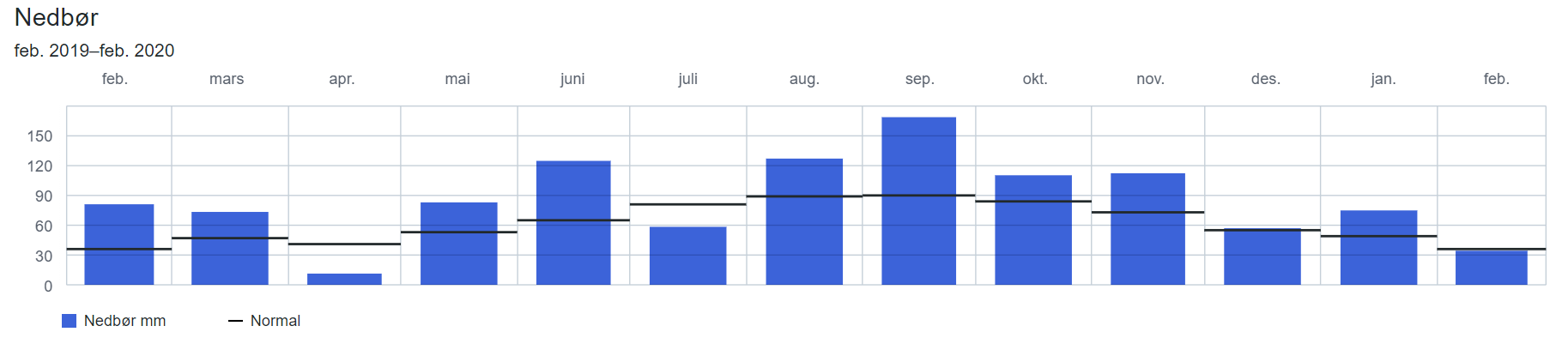 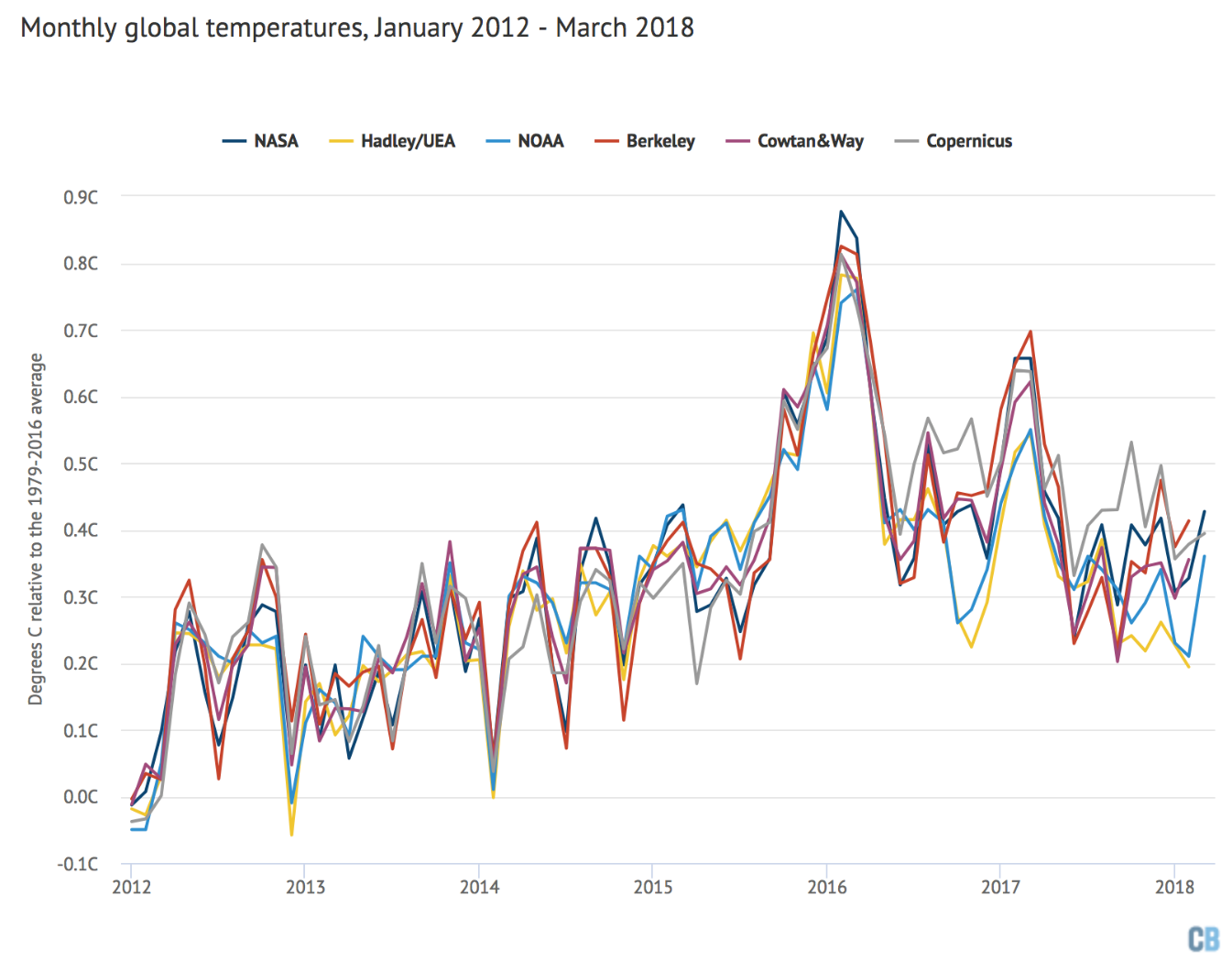 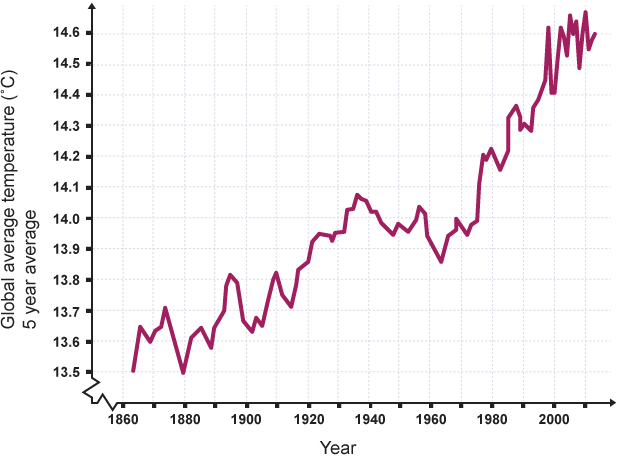 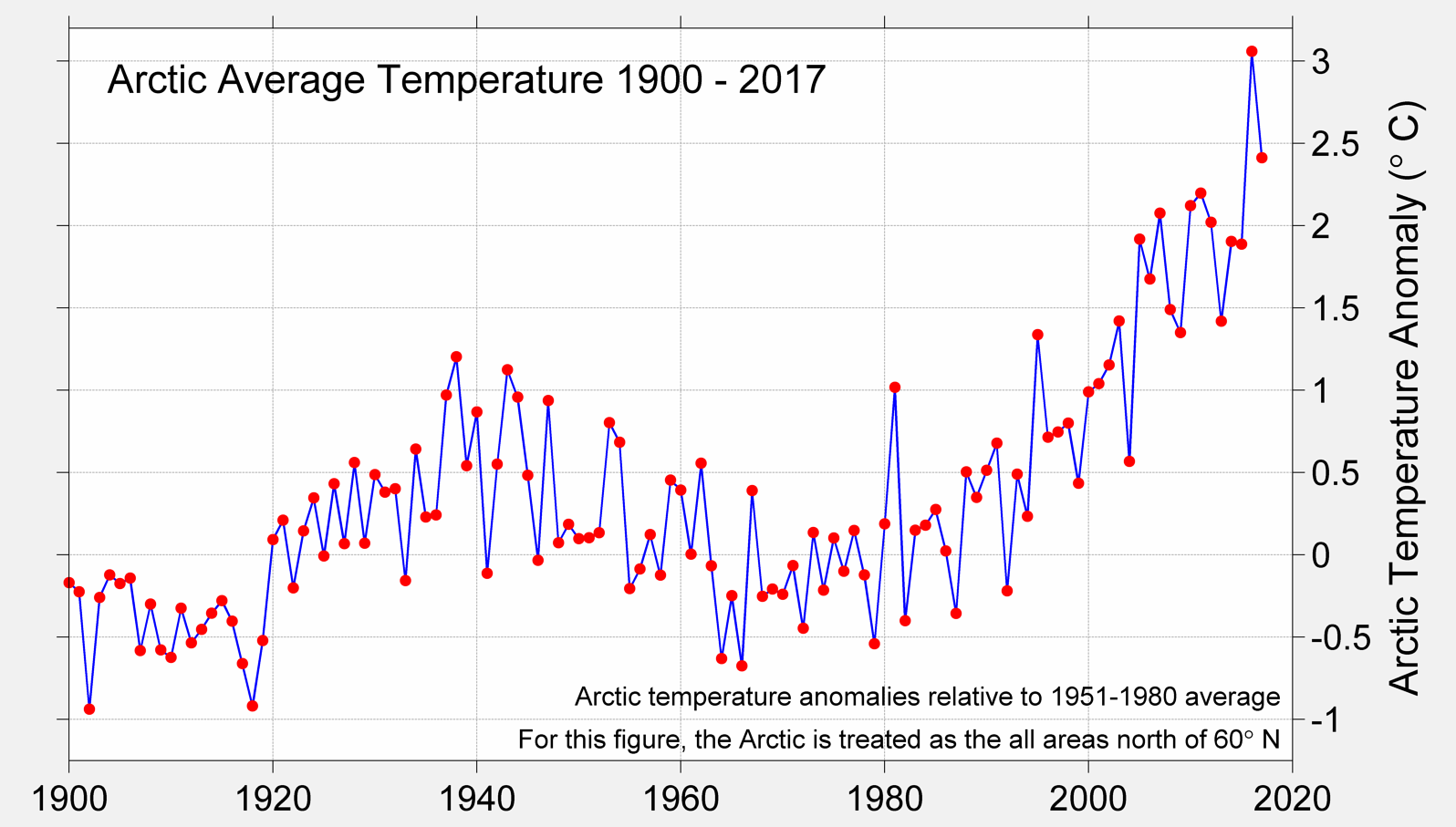 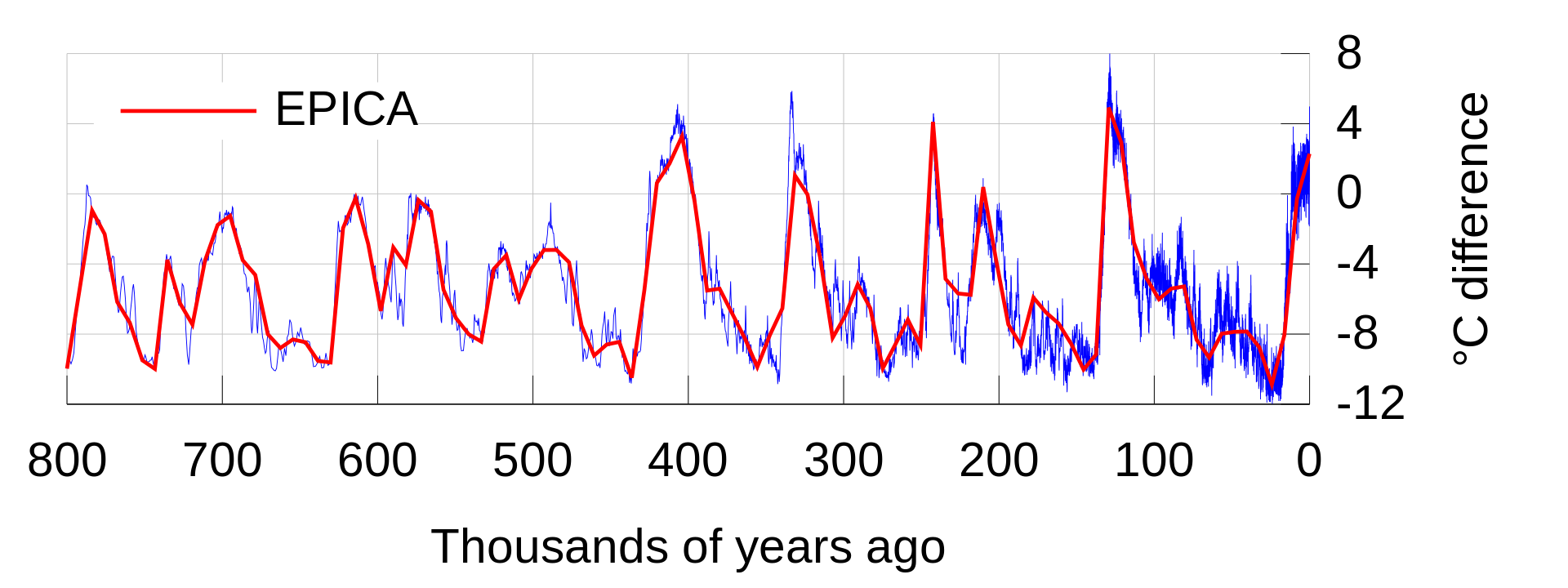 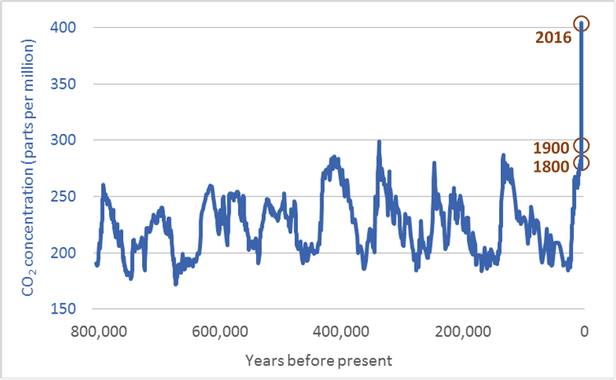 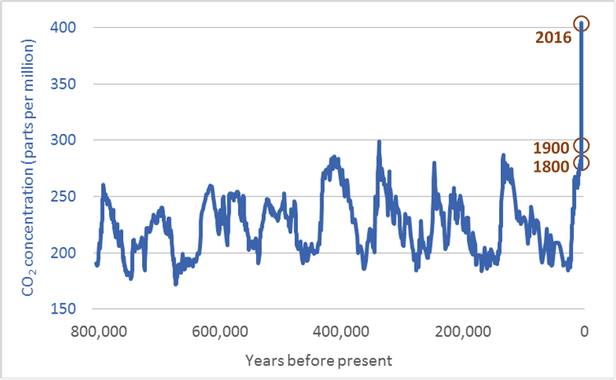 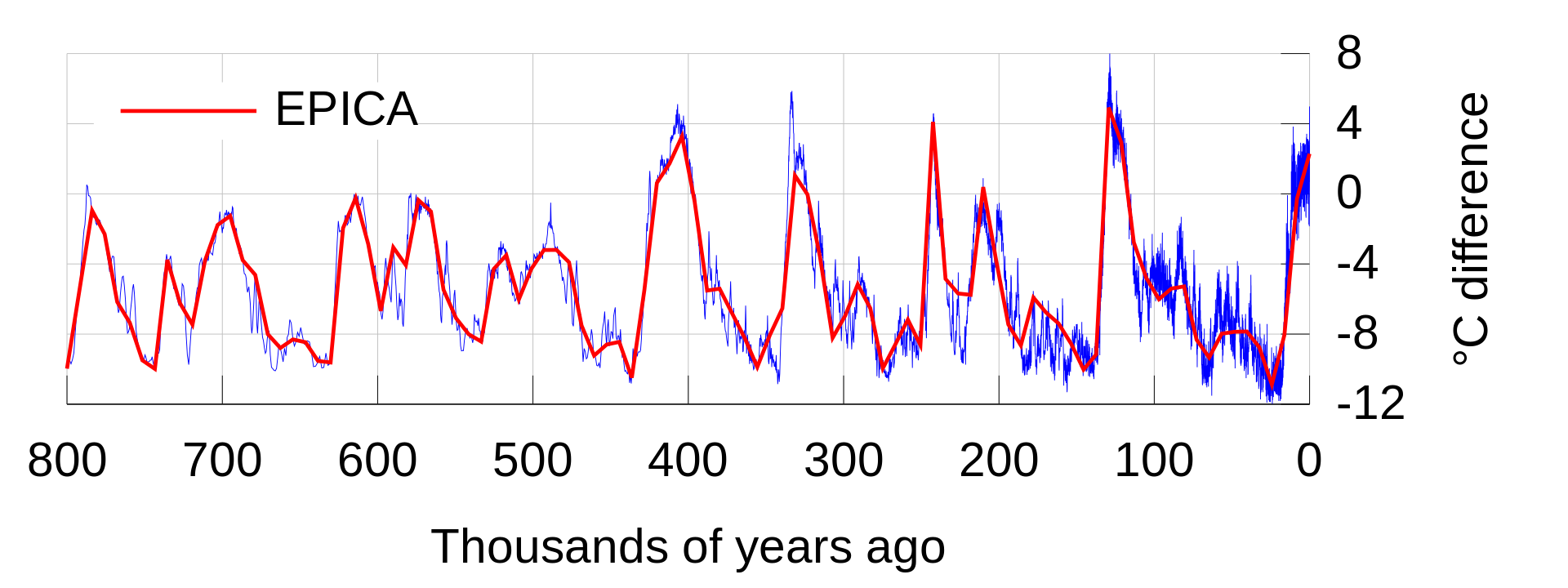 MENNESKESKAPTE KLIMAFORANDRINGER
Oppvarming som en effekt av menneskeskapte klimautslipp er et vitenskapelig faktum
Klimaforandringer foregår allerede i dag
Hva konsekvensene nøyaktig vil bli er usikkert, men de kan bli enorme
I Norge har gjennomsnittstemperaturen økt noe over 1oC de siste 150år, i nordområdene over 4oC
Nedbøren i Norge har de siste tiår økt med ca 15%
NRK-REPORTASJE OM EFFEKTER AV KLIMAENDRINGENE I NORGE
KONSEKVENSER AV ØKT DRIVHUSEFFEKT
Det blir generelt varmere; noen steder blir det mye varmere, noen steder litt varmere og noen steder kan det bli kaldere.

Klimaet endres:
Økt tørke noen steder
Økt nedbør mange steder
Flom pga ekstrem nedbør
Generelt mer ustabilt vær

Havet blir varmere:
Havnivået stiger:
Innlandsisen smelter og gir høyere vannstand.
Varmt vann har litt større volum enn kaldt vann.
Mer energi i havet (varmere) gir flere og sterkere tropiske stormer.
Varmere hav gir mer fordamping som gir mer nedbør
Alle disse faktorene ødelegger for dyre- og planteliv (inkludert oss)
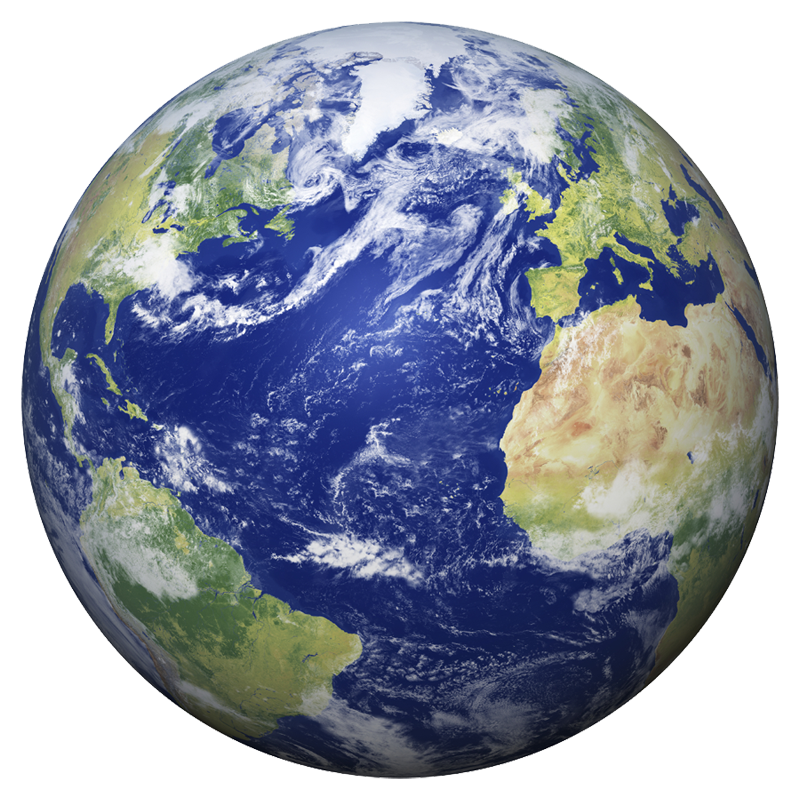 KONSEKVENSER AV ØKT DRIVHUSEFFEKT
Selvforsterkende effekter: 

HAVOPPVARMING
Varmere hav gir mer fordamping som gir mer vanndamp (klimagass) som gir varmere hav som gir mer vanndamp…..

SNØSMELTING
Albedo er et mål på refleksjon av solenergi. Is og snø har høy albedo (ca 90%) og absorberer derfor svært lite solenergi. Dette bidrar til å begrense drivhuseffekten.
Oppvarming gir snøsmelting som gjør at land/hav kommer til syne, som absorberer mer lysenergi som gir mer oppvarming som gir snøsmelting som gjør at land/hav kommer til syne……
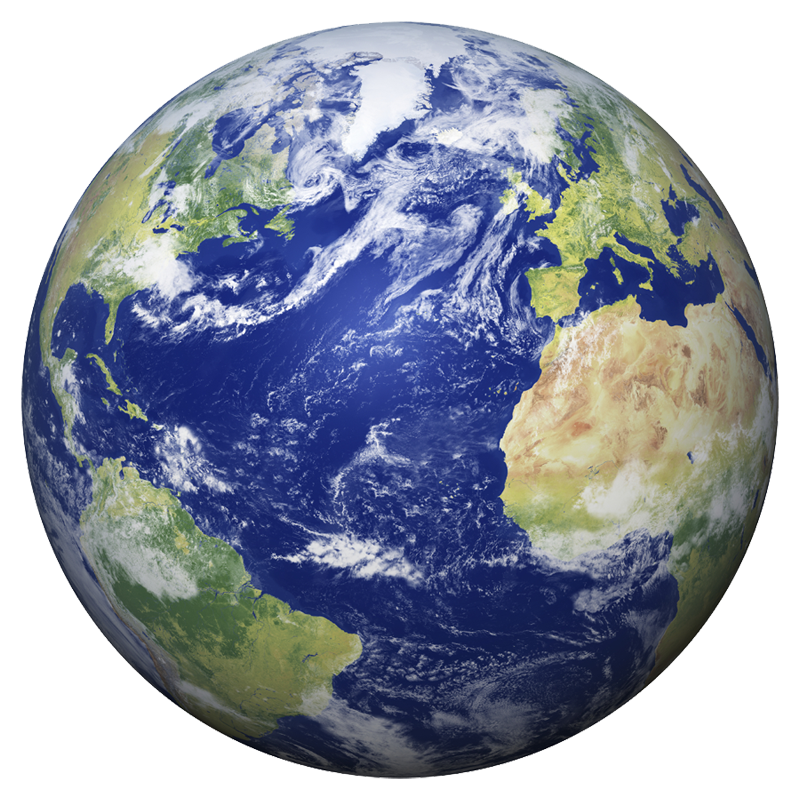